2.3 en 2.4 Kruiselingse- en inkomenselasticiteit
Waar hangt de vraag naar goederen van af?
1. Het inkomen
2. De prijs
3. De prijs van concurrenten
4. Het aantal consumenten
5. De mode
1. In welke mate reageert de vraag naar deze goederen op deze  factoren?

2. Reageren alle goederen in gelijke mate op deze factoren?
Het antwoord op vraag 1 berekenen we met het begrip elasticiteit. 
Het antwoord op vraag 2 is Nee
Economie Integraal vwo (VRM)
1
2.3 en 2.4 Kruiselingse- en inkomenselasticiteit
Elasticiteiten
Inkomens elasticiteit
Prijselasticiteit
Kruiselingse prijselasticiteit
Verband tussen de prijs van A en de vraag naar A
Verband tussen de prijs van A en de vraag naar B
Verband tussen het inkomen en de gevraagde hoeveelheid
Economie Integraal vwo (VRM)
2
2.3 en 2.4 Kruiselingse- en inkomenselasticiteit
Kruiselingse prijselasticiteit
× E =
%Δ oorzaak
%Δ gevolg
Voorbeeld
Wanneer Philips de prijzen van haar TV-toestellen met 20 procent verhoogt, ziet Sony haar verkoopcijfers van TV’s met 30 toenemen.
× E =
%Δ vraag Sony
%Δ prijs Philips
+ 1,5
+20%
+30%
=
×
Economie Integraal vwo (VRM)
3
2.3 en 2.4 Kruiselingse- en inkomenselasticiteit
Qp = 0,5Ps + 20

Waarbij 
Qp = vraag Philips TV-toestellen
Ps = prijs van Sony TV-toestellen (in euro)

Hoe hoog is de kruisprijselasticiteit van de vraag naar Philips-toestellen bij een prijs van € 380 van de Sonytoestellen

Bij Ps = 380  Qp = 210  (vertrekpunt)
Bij Ps = 400  Qp = 220

EKV = %dQp / %dPs = 4,76% / 5,26% = 0,9

EKV = RC(ps) x Ps/Qp = 0,5 x 380 / 210 = 190/210 = 0,9
Als EKV > 0  substitutiegoederen
4
Economie Integraal vwo (VRM)
2.3 en 2.4 Kruiselingse- en inkomenselasticteit
Kruiselingse elasticiteit
EKV = %∆Q1 / % ∆P2
EKV = ∆Q1/ ∆P2 x P2/Q1
EKV > 0  substitutiegoederen
EKV < 0  complementaire goederen




P1 = € 20 en P2 = € 16
Q1 = -5x20 + 3x16 + 152 = 100
Q2 = -5x16 + 4x20 + 200 = 200
EPV1 = ∆Q1/ ∆P1 x P1/Q1 = -5 x 20/100 = -1
EPV2 = ∆Q2/ ∆P2 x P2/Q2 = -5 x 16/200 = -0,4
EKV1 = ∆Q1/ ∆P2 x P2/Q1 = 3 x 16/100 = 0,48
EKV2 = ∆Q2/ ∆P1 x P1/Q2 = 4 x 20/200 = 0,4
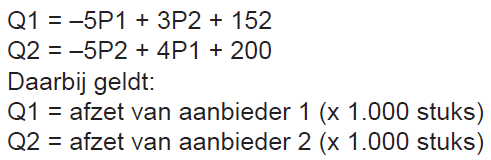 Economie Integraal vwo (VRM)
5
2.4 Inkomenselasticiteit
Inkomenselasticiteit
× Eiv =
%Δ vraag
%Δ inkomen
Qv = 0,25Y – 2
6
Luxe goed (EIV >1)
Bereken de inkomens-elasticiteit in dit geval.
5
Uitgaven
× Eiv =
4
%Δ inkomen
%Δ vraag
2
3
+100%
50%
=
×
2  4
2
Vertrekpunt
16  24
1
%dQ
1. EIV =  -----   = 100%/50% = 2
1. EPV = dQ / dI x Io /
%dY
2. EIV =  rc  x  Y/Q     EIV = 0,25 X 16/2 = 2
8
16
24
32
6
Y (x € 1.000)
Waarbij rc = hellingshoek vraagfunctie en 
I/Q de waarden van het vertrekpunt
Economie Integraal vwo (VRM)
2.4 Inkomenselasticiteit
Inkomen en vraag
Inkomens-vraagfunctie
Functie (wiskundig) die het verband weergeeft tussen de vraag naar goederen en het (besteedbaar) inkomen van de consument: 
Qv = aY + b   voorbeeld Qv = 0,05Y + 200
Engelcurve
Lijn die het verband weergeeft tussen de gevraagde hoeveelheid van een goed en het inkomen van de consument (inkomensvraaglijn)
Uitgaven (Qv)
A
A = noodzakelijk goed:   a > 0 en b > 0
B = Luxe goed:   a > 0 en b < 0
C = inferieurgoed:   a < 0
B
C
D = drempelinkomen  berekenen door Qv = 0 te stellen
D
Economie Integraal vwo (VRM)
7
Inkomen
2.4 Inkomenselasticiteit
Noodzakelijke goederen1.De vraag naar noodzakelijke goederen (kleding, voedsel, onderdak) is deels afhankelijk van het inkomen en deels onafhankelijk van het inkomen. Zelfs als er geen inkomen is (Y = 0) is er vraag naar deze primaire levensbehoeften.
2. De uitgaven stijgen absoluut, maar dalen relatief (in procenten van het inkomen)
Economie Integraal vwo (VRM)
8
2.4 Inkomenselasticiteit
Inkomensvraagcurven en gemiddelde consumptiequote (GCQ = C/Y)
Luxe goed
GCQ stijgt als Y stijgt
Noodzakelijk goed
GCQ daalt als Y stijgt
Uitgaven
Uitgaven
Inkomen
Inkomen
B
A
C
D
9
GCQ = grootte van de hoek van de lijn uit de oorsprong
Economie Integraal vwo (VRM)
2.4 Inkomenselasticiteit
Luxe
goederen
Noodzakelijke goederen
Inferieure goederen
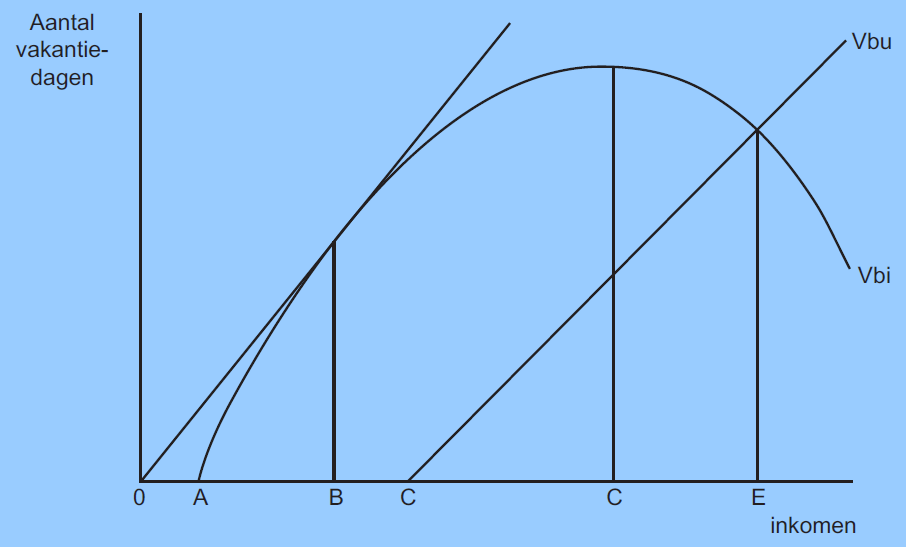 Economie Integraal vwo (VRM)
10
2.4 Inkomenselasticiteit
Soorten goederen samengevat
Normale goederen
EPV < 0
Goederen waarbij geldt: 
prijs A   qv A en prijs A   qv A
Status artikelen
EPV >0
Goederen waarbij geldt: 
prijs A   qv A en prijs A   qv A
Substitutie-
Goederen EKV > 0
Goederen die elkaar kunnen vervangen
(bijv.: boter en margarine). Prijs A   qv B
Goederen die elkaar aanvullen prijs A   qv B stijgt
(bijv.: Printers en bijbehorende inktpatronen).
Complementaire goederen EKV < 0
Primaire goederen
0 < EIV < 1
Noodzakelijke goederen, eerste levensbehoeften: voeding, kleding, onderdak.
Luxe goederen
EIV > 1
Niet nodig om te leven, maar maken het leven wel aangenamer.
Inferieure goederen
EIV < 0
Goederen waarvan minder wordt gekocht als het inkomen stijgt: inkomen   qv en inkomen   qv (bijv.: spek, gehakt, aardappelen).
11
Economie Integraal vwo (VRM)